Działania wspierające uczniów i nauczycieli w powrocie do szkół po okresie nauczania zdalnego
Poradnia Psychologiczno-Pedagogiczna w Lubartowie
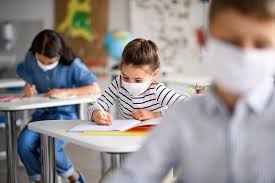 Określenie potrzeb i celów
Wczesna interwencja
Zindywidualizowane  wsparcie
Dostępność pomocy specjalistycznej
Wsparcie uwzględniające zasoby i ograniczenia środowiska
Współpraca i wymiana informacji
Dostępność właściwych narzędzi i metod
Organizacja pomocy psychologiczno-pedagogicznej w szkołach
Budowanie odporności psychicznej
Wspieranie umiejętności radzenia sobie ze stresem, trudnymi emocjami
Wspieranie umiejętności regulacji i  kontroli emocji
Pomoc w budowaniu właściwych relacji z innymi
Rozwijanie umiejętności komunikacji, współpracy
Rozwijanie gotowości i umiejętności korzystania ze wsparcia otoczenia, pomocy specjalistycznej
Wspieranie dzieci i młodzieży zgodnie z ich potrzebami
Kampania społeczna „Szkoła od nowa”
https://szkola-od-nowa.pl/

Strona poświęcona wypracowywaniu rozwiązań, które pomogą dzieciom i młodzieży wrócić do szkoły po czasie edukacji zdalnej.
Wspieranie dzieci i młodzieży zgodnie z ich potrzebami
Trening Umiejętności Społecznych (TUS) 
Grupowe zajęcia cykliczne przeznaczone dla uczniów szkoły podstawowej i ponadpodstawowej (10-18 r. ż), prowadzone w cyklu podstawowym i rozszerzonym (10- 20 spotkań po 2 godz). Celem treningu jest zdobycie konkretnych umiejętności emocjonalno-społecznych z zakresu rozumienia i interpretowania sytuacji społecznych, komunikacji, rozwiązywania konfliktów, kontroli zachowań, radzenia sobie z trudnymi emocjami, zwiększania samooceny i pewności siebie w sytuacjach społecznych. Nabywanie nowych umiejętności społecznych odbywa się na drodze zdobywania konkretnej wiedzy – każda z uczonych umiejętności jest prezentowana uczestnikom krok po kroku, a następnie ćwiczona.
Oferta działań wspierającychPPP Lubartów
Trening Zastępowania Agresji (ART)
Grupowe zajęcia cykliczne przeznaczone dla uczniów VII-VIII klasy szkoły podstawowej oraz uczniów szkół ponadpodstawowych, prowadzone w cyklu min 15 spotkań po 2 godz. Celem treningu jest nabycie umiejętności radzenia sobie z trudnymi emocjami, kontroli reakcji i zachowań agresywnych, rozumienia sytuacji społecznych i lepszego komunikowania się z innymi.
Oferta działań wspierającychPPP Lubartów
Warsztaty umiejętności emocjonalno-społecznych
Grupowe zajęcia o charakterze warsztatowym przeznaczone dla uczniów w różnych grupach wiekowych (od 7 do 10 r.ż), ( 11-13), 14-16), w cyklach o minimalnej liczbie godz 10. Celem zajęć jest nabywanie kompetencji z zakresu radzenia sobie z przeżywanymi emocjami, zwiększanie umiejętności komunikowania się, rozumienia relacji społecznych, współpracy w grupie.
Oferta działań wspierającychPPP Lubartów
Zajęcia psychoedukacyjne 
Zajęcia w formie warsztatowej oraz w formie prelekcji, przeznaczone dla uczniów szkół podstawowych i szkół ponadpodstawowych ( wiek: 10-18 r. z), dotyczące problemów z obszaru zdrowia psychicznego, uzależnień, nabywania strategii radzenia sobie z trudnymi emocjami, stresem, zwiększania odporności psychicznej, zwiększania kompetencji społecznych.
Oferta działań wspierającychPPP Lubartów
Prezentacje psychoedukacyjne dla uczniów, nauczycieli, rodziców ukierunkowane na poszerzenie informacji dotyczących obszaru zdrowia psychicznego, metod pomocy i wsparcia m.in. 
- „Zaburzenia lękowe u młodzieży. Jak sobie z nimi radzić. Rodzaje wsparcia”
- „Zaburzenia depresyjne u dzieci i młodzieży”
Oferta działań wspierającychPPP Lubartów
Program profilaktyczny „Poznaję, rozumiem, akceptuję”
Grupowe zajęcia  dla dzieci i młodzieży z klas IV-VIII w cyklach podstawowym 10 spotkań po 2 godziny lub rozszerzonym 20 spotkań po 2 godz., ukierunkowanego na promowanie właściwych strategii radzenia sobie z emocjami, stresem, wspomaganie kompetencji społecznych, przeciwdziałąjących takim problemom jak zachowania agresywne, opozycyjno-buntownicze, izolowanie się.
Oferta działań wspierającychPPP Lubartów
„Spotkanie z Leonem”-zajęcia warsztatowe
Jest to cykl 10 spotkań trwających po 30/40min, prowadzonych przez psychologa lub pedagoga przeznaczony dla dzieci przedszkolnych (4-6). Program ma na celu wspieranie rozwoju emocjonalno-społecznego dzieci. W trakcie cyklu dzieci poznają bohatera Leona, który jest Kameleonem i wraz z nim przeżywają różne sytuacje z życia szkolnego i rodzinnego ucząc się rozpoznawać emocje im towarzyszące oraz sposobów na poradzenie sobie z nimi.
Oferta działań wspierającychPPP Lubartów
„Bezpieczeństwo w Internecie „- zajęcia warsztatowe dla dzieci
Warsztat dla klas IV-VIII (czas trwania 2h). Jednorazowe trwające około 2h spotkanie z klasą.  Celem warsztatu jest uświadomienie dzieciom rodzajów zagrożeń wynikających z korzystania z nowych mediów oraz możliwości ich przeciwdziałania. Zwrócenie uwagi  na czas spędzany w Internecie oraz czynniki ochraniające przed uzależnieniem.
Oferta działań wspierającychPPP Lubartów
„Trening pewności siebie”- zajęcia warsztatowe 
Program warsztatowy dla dzieci z klas IV-VIII, czas trwania to 10h na grupę warsztatową. Program jest przeznaczony dla dzieci nieśmiałych oraz takich które doświadczają lub doświadczyły przemocy rówieśniczej. Celem programu jest przekazanie dzieciom wiedzy i umiejętności dotyczących sposobów radzenia sobie z nękaniem, wyśmiewaniem czy prześladowaniem.
Oferta działań wspierającychPPP Lubartów
„Przełącz się na wartości” - program profilaktyczny dla młodzieży
Wspomaganie rozwoju wartości jako alternatywa uzależnień od substancji psychoaktywnych i uzależnień behawioralnych (program profilaktyczny dla młodzieży).
Proponowany program jest przeznaczony dla młodzieży (wiek 13-16). Adresowany jest do ogółu młodzieży, która w dobie dzisiejszych czasów narażona jest na zetknięcie się z różnymi zagrożeniami w postaci uzależnienia zarówno od substancji psychoaktywnych takich jak: papierosy, alkohol, narkotyki, w tym dopalacze oraz uzależnień behawioralnych takich jak np.: nadmierne korzystanie z mediów (uzależnienie od mediów społecznościowych, gier, pornografii), hazard, zakupoholizm, nadmierna dbałość o wygląd).
Oferta działań wspierającychPPP Lubartów
„Bezpieczeństwo w Internecie „- prezentacja psychoedukacyjna dla rodziców
Prezentacja multimedialna dla rodziców w formie online z komentarzem psychologów z poradni. Prezentacje można odtworzyć np. na wywiadówce dla rodziców lub rozesłać rodzicom mailowo. Celem prezentacji jest uświadomienie rodzicom zagrożeń wynikających z nadmiernego korzystania z Internetu przez dzieci. Ponadto w prezentacji zawarto informacje dotyczące czasu korzystania przez dzieci z mediów oraz sposoby na uchronienie dziecka przed uzależnieniem.
Oferta działań wspierającychPPP Lubartów
„Przeciwdziałanie skutkom pandemii”- wsparcie nauczycieli
Konferencja/webinar dla nauczycieli/ psychologów/ pedagogów szkół powiatu lubartowskiego. Jej celem jest omówienie skutków psychologicznych u dzieci nauczanych w systemie zdalnym oraz będących wynikiem przedłużającej się izolacji społecznej. Ponadto przedstawienie działań mających na celu przeciwdziałania jej negatywnym skutkom.
Oferta działań wspierającychPPP Lubartów
Dziękujemy za uwagę
Poradnia psychologiczno-pedagogiczna w Lubartowie